GZK-Path1 Les 6 Bot- en gewrichtsaandoeningen
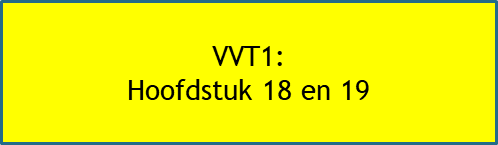 Inhoud
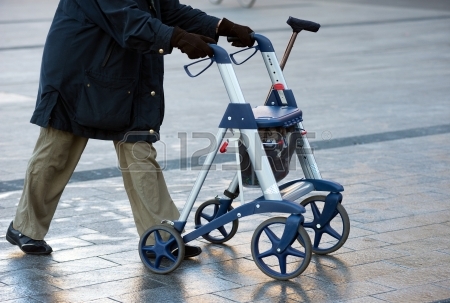 Aandoening in het bewegingsapparaat zorgen voor:
Verminderde mobiliteit
Zorgvragers kunnen zich niet meer goed bewegen of kunnen niet de goede houding aannemen.
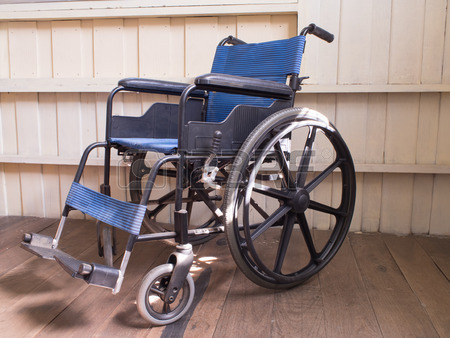 Leerstof VVT1 H18 en H19
Werkboek VVT1:
 H18: opdracht 1 t/m 10
 H19: opdracht 1 t/m 8
Reumatoïde artritis (RA)
Oorzaak:
Auto-immuunziekte
Combinatie van erfelijke en omgevingsfactoren
Na veranderde hormoonhuishouding 
Stress
Veranderde werking van nieren of lever
Reumatoïde artritis (RA)
Klachten / verschijnselen

Intens moe
Grieperig voelen
Stijve ledematen
Bloedarmoede
Pijnlijke gewrichten

Kraakbeen en bot worden aangedaan door de ontstekingen waardoor luxaties kunnen ontstaan.
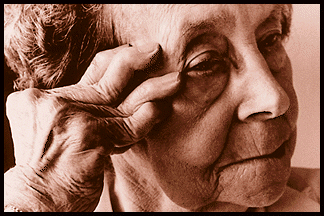 Reumatoïde artritis (RA)
Behandeling
Pijnmedicatie
Ontstekingsremmende medicatie 
Leefregels
Fysiotherapie
Ergotherapie 
Operatie
Artrose
Is geen verouderingsproces, maar  is een reumatische aandoening

Oorzaak
Erfelijke aanleg
Gewrichtsontsteking
Botbreuk of meniscusfractuur
Overgewicht 
Zwaar lichamelijk werk
Andere gewrichtsziekten als RA en jicht
Er zijn meer vrouwen dan mannen die artrose hebben
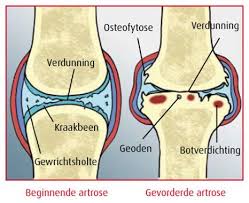 Artrose
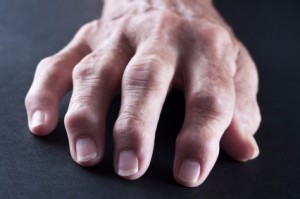 Klachten / verschijnselen

In het begin gewrichtspijn bij bewegen of belasten
Later vaker gewrichtspijn (gewricht warm, dik en soms rood)
Bewegingsbeperking door gewrichtspijn 
Startstijfheid
Krakende gewrichten
Instabiliteit van gewrichten
Verandering van lichaamshouding
Artrose
Behandeling
Leefregels
Fysio- en ergotherapie 
Pijnstillers 
Pijnstillende ontstekingsremmers (oraal, lokaal)
Injecties (corticosteroïden) 
Operatie 
Psychologische hulp
Ziekte van Bechterew
Oorzaak
Ontsteking in gewrichten
Littekenweefsel zorgt voor verstijving
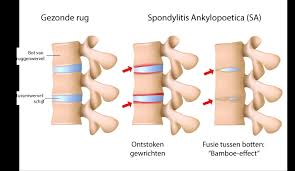 Ziekte van Bechterew
Klachten / verschijnselen
Lijkt in het begin op sportblessure
Stijfheid
Verkromming van de rug
Begint meestal tussen de leeftijd van 20 tot 40 jaar
Oorzaak onbekend
Erfelijkheid
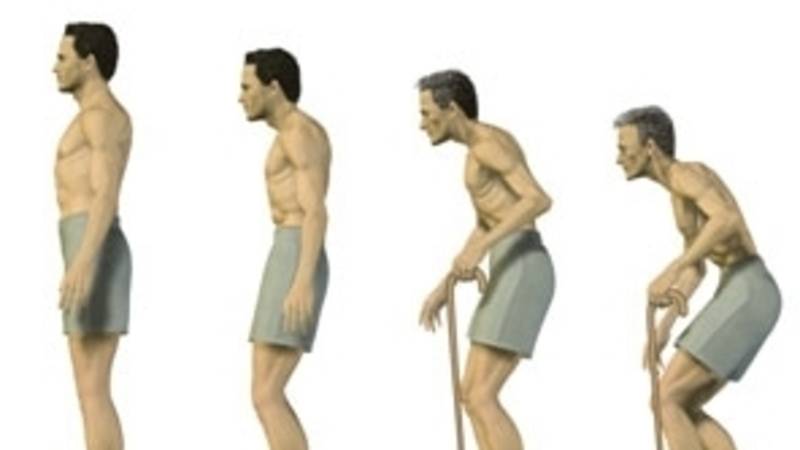 Ziekte van Bechterew
Behandeling

Pijnstillers
Ontstekingsremmende medicijnen
Fysiotherapie (o.a. bewegingsoefeningen)
Leefregels
Osteoporose
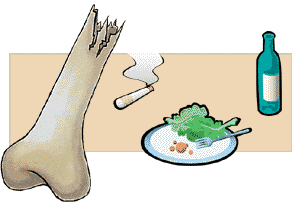 Oorzaak
Overgang
Te weinig beweging
Calcium te kort
Vitamine D te kort
Roken en overmatig alcohol gebruik
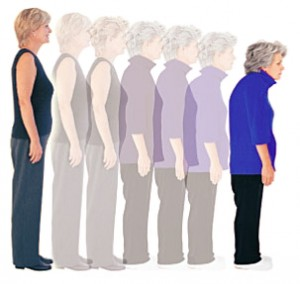 Symptomen:
Eerst zonder pijn het komt geleidelijk aan
Botbreuken (collum#)
Verandering van lichaamshouding
Klachten in de organen en chronische pijn
Osteoporose
Osteoporose
Behandeling
Niet te genezen 
voorkomen
Infuus behandeling
calcium tabletten
Symptoom remmende medicatie
Pijnstillers
Ontstekingsremmers
Voldoende lichaamsbeweging
Voedingssupplementen
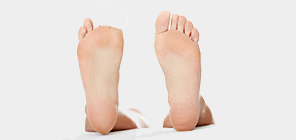 Amputatie
Reden tot amputatie
Trauma
Infectie
Necrose door bloedvatafsluiting of gif
Kanker
Misvormd ledemaat bij geboorte
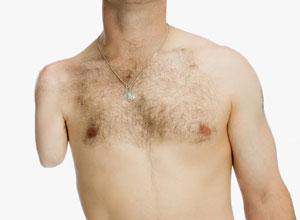 Amputatie
Klachten welke kunnen ontstaan na amputatie:
Mobiliteitsbeperking
Fantoompijn 
Psychische klachten (sociaal, emotioneel)
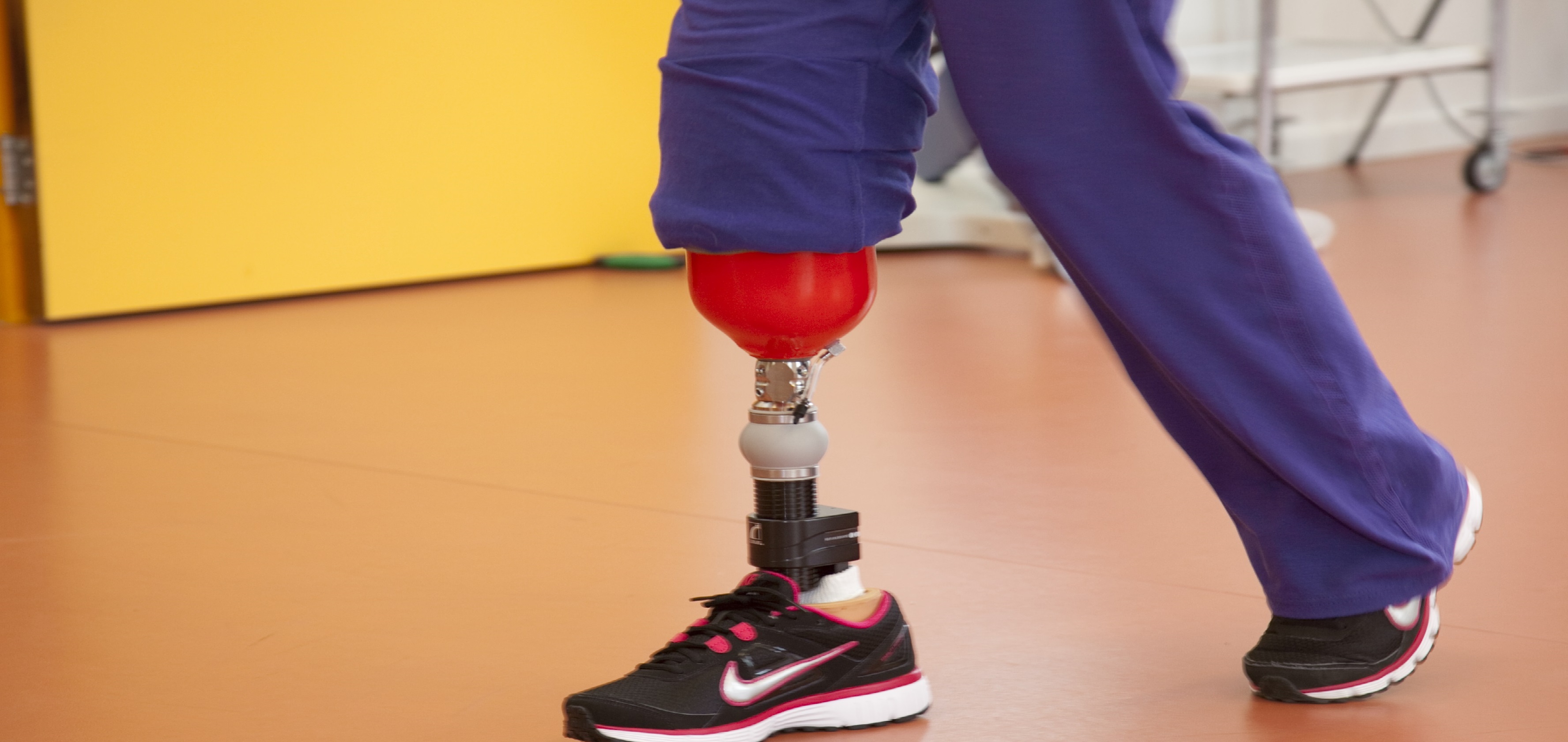 Amputatie
Nabehandeling en verloop
Pijnstillers
Revalidatie
Ergotherapie
Fysiotherapie
Aangemeten prothese
Psychologische hulp
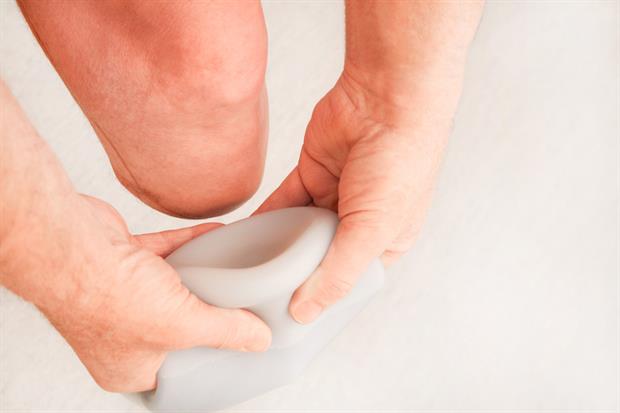 Voor volgende week